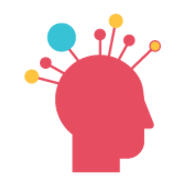 TIME SHEET REVIEW
For Supervisors
using it
TIME SHEET FLOW
04
01
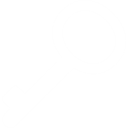 02
Get Notified
America Learns will send an email notification when a Member submits or resubmits a time sheet.
Log In
Log in to America Learns.
Approve/Reject
Approve or reject Members’ time sheets.
Get On With Your Day
You’ve got important things to do. 
Time sheets shouldn’t get in the way.
03
step1
GET NOTIFIED
America Learns will send an email notification when a Member submits or resubmits a time sheet.
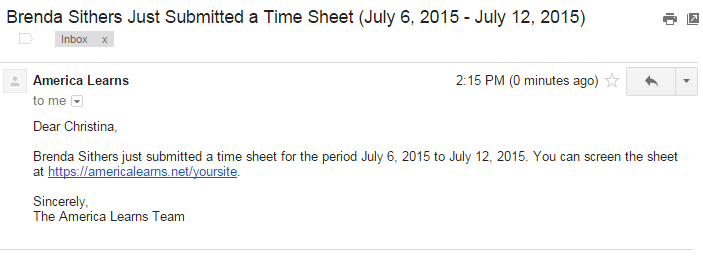 step2
LOG IN
Log in to your America Learns website here:
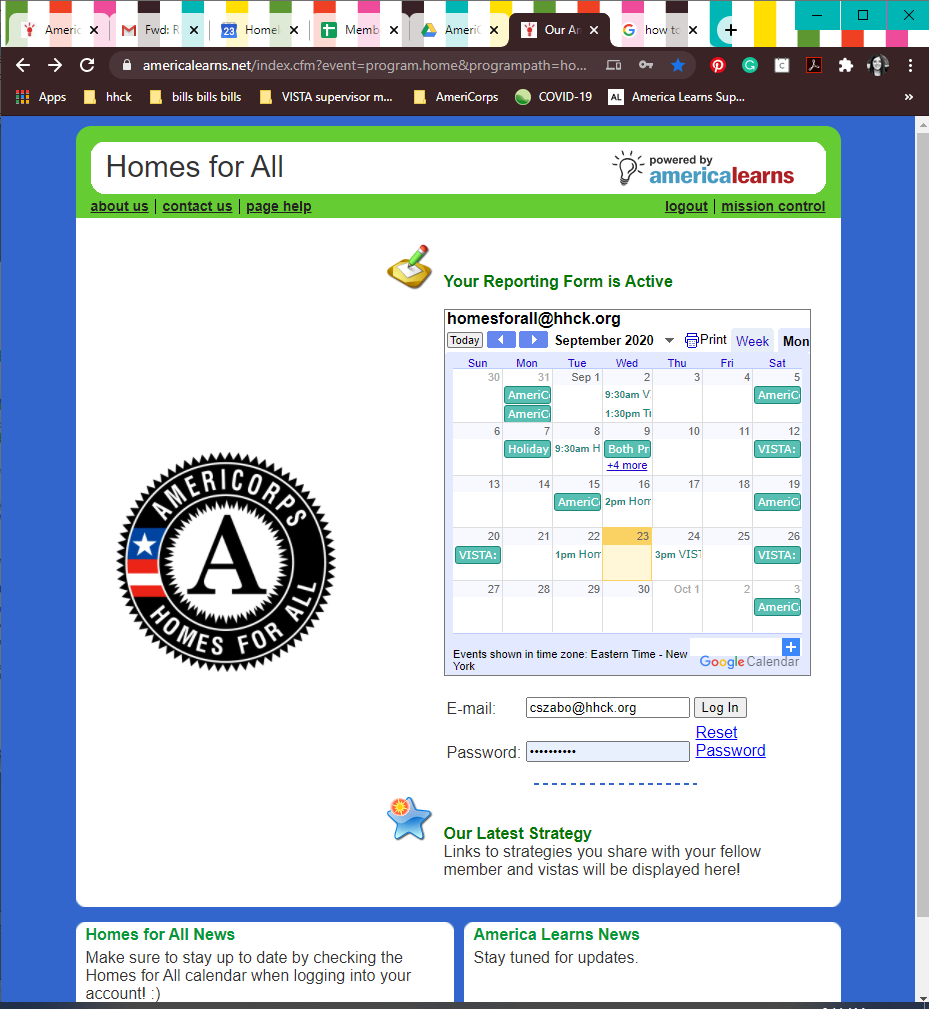 http://americalearns.net/homesforall
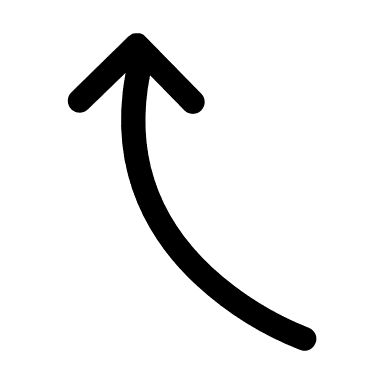 Program Calendar – so everyone always knows what’s coming up!
step3
APPROVE/REJECT SHEETS
Mission Control: Time Sheets
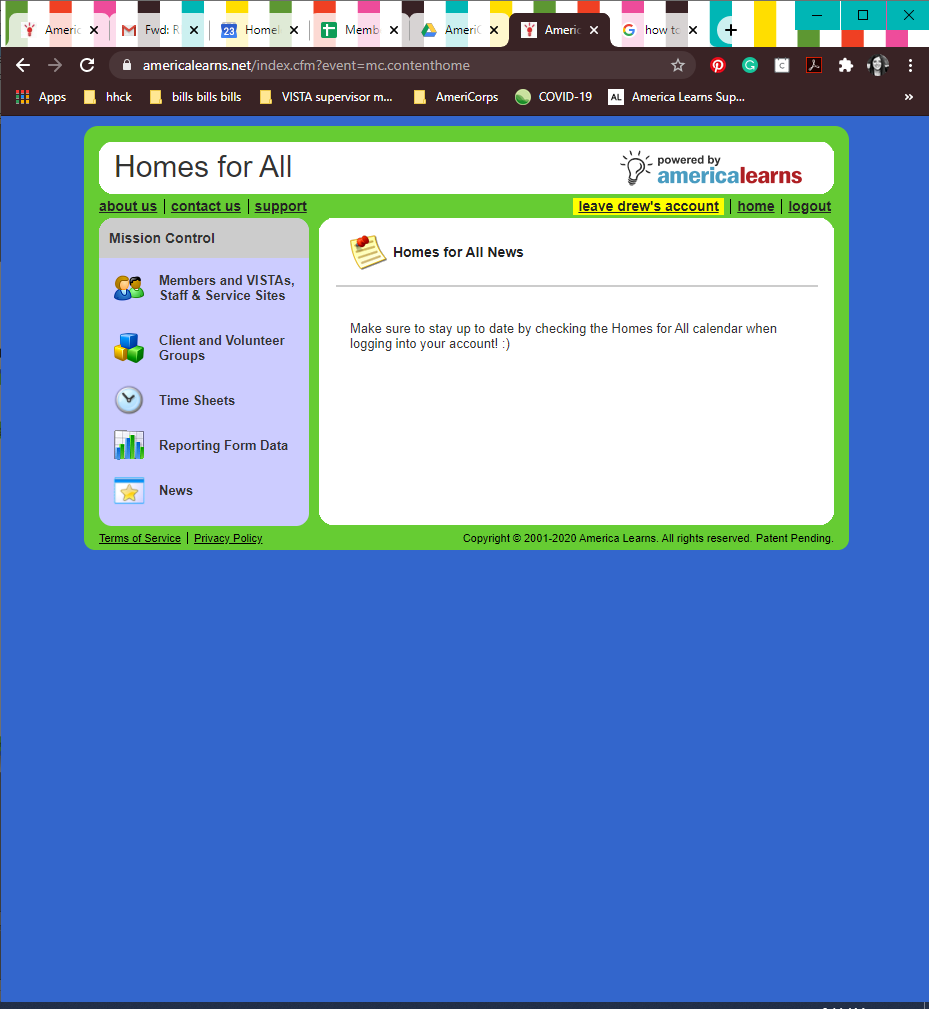 Click Time Sheets
APPROVE/REJECT SHEETS
Select Current Template
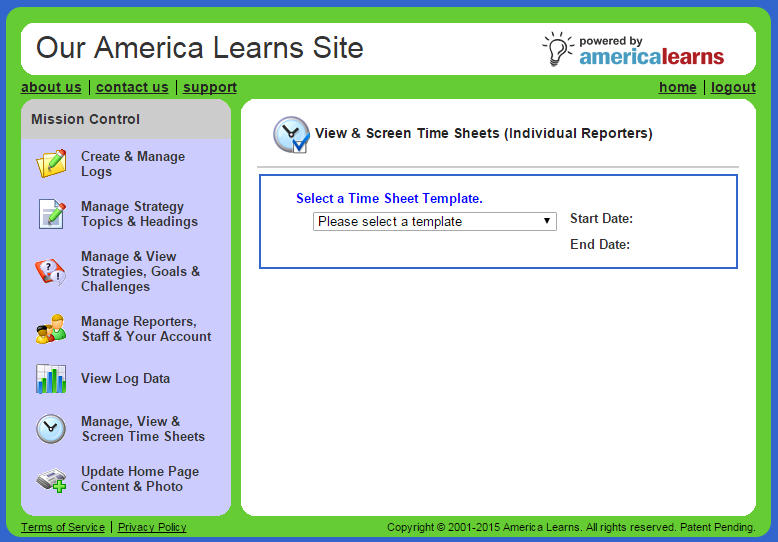 Use the drop-down menu to select the correct template.

20-21 Program Year (AmeriCorps)



OR



20-21 Program Year (VISTA)
APPROVE/REJECT SHEETS
Display relevant Members with pending sheets.
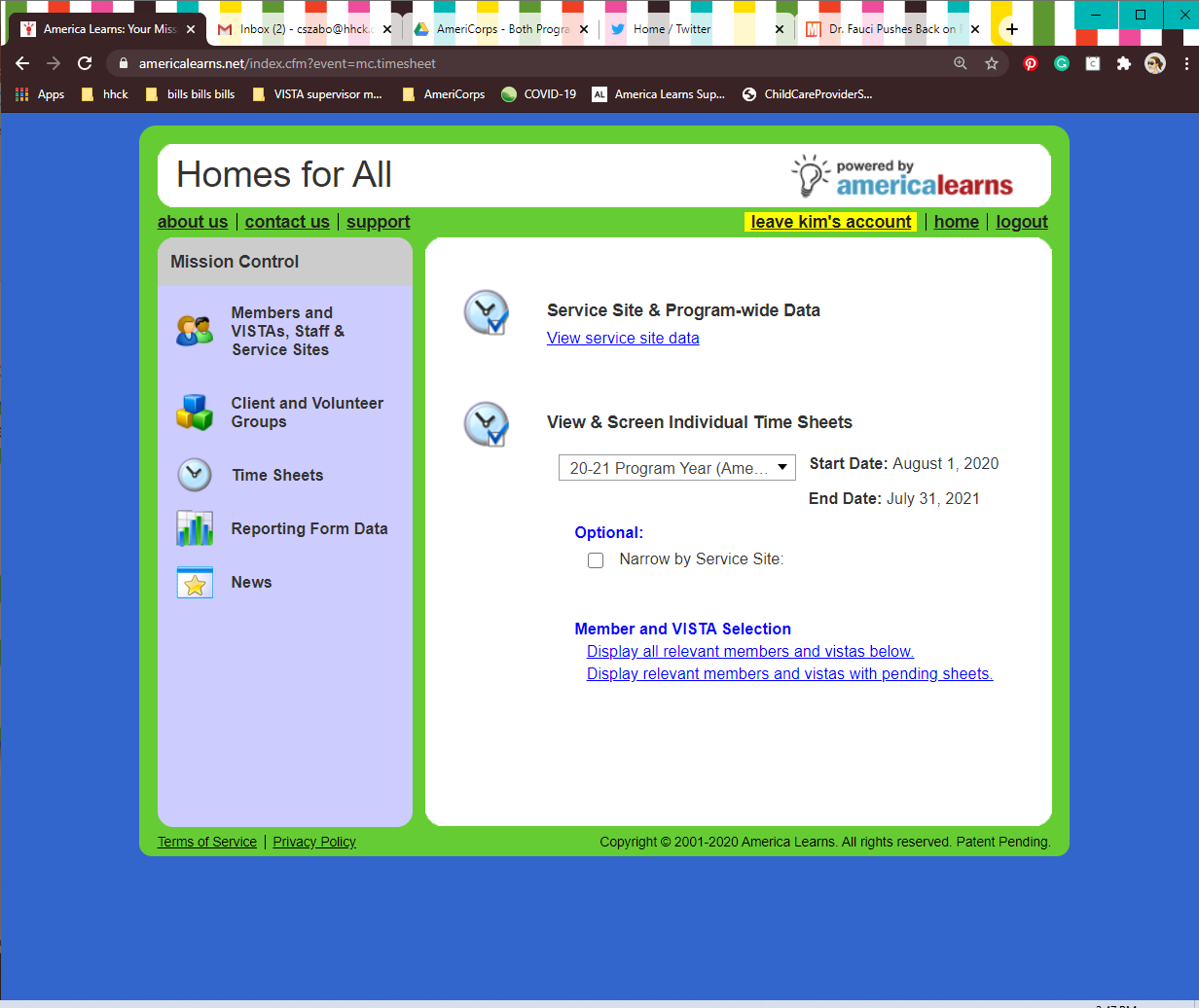 1) If you supervise more than one site, you can use (not required) the Narrow by Host Site option.
2) Select the link in the Member Selection section that says Display relevant Members with pending sheets.
APPROVE/REJECT SHEETS
Member-by-Member
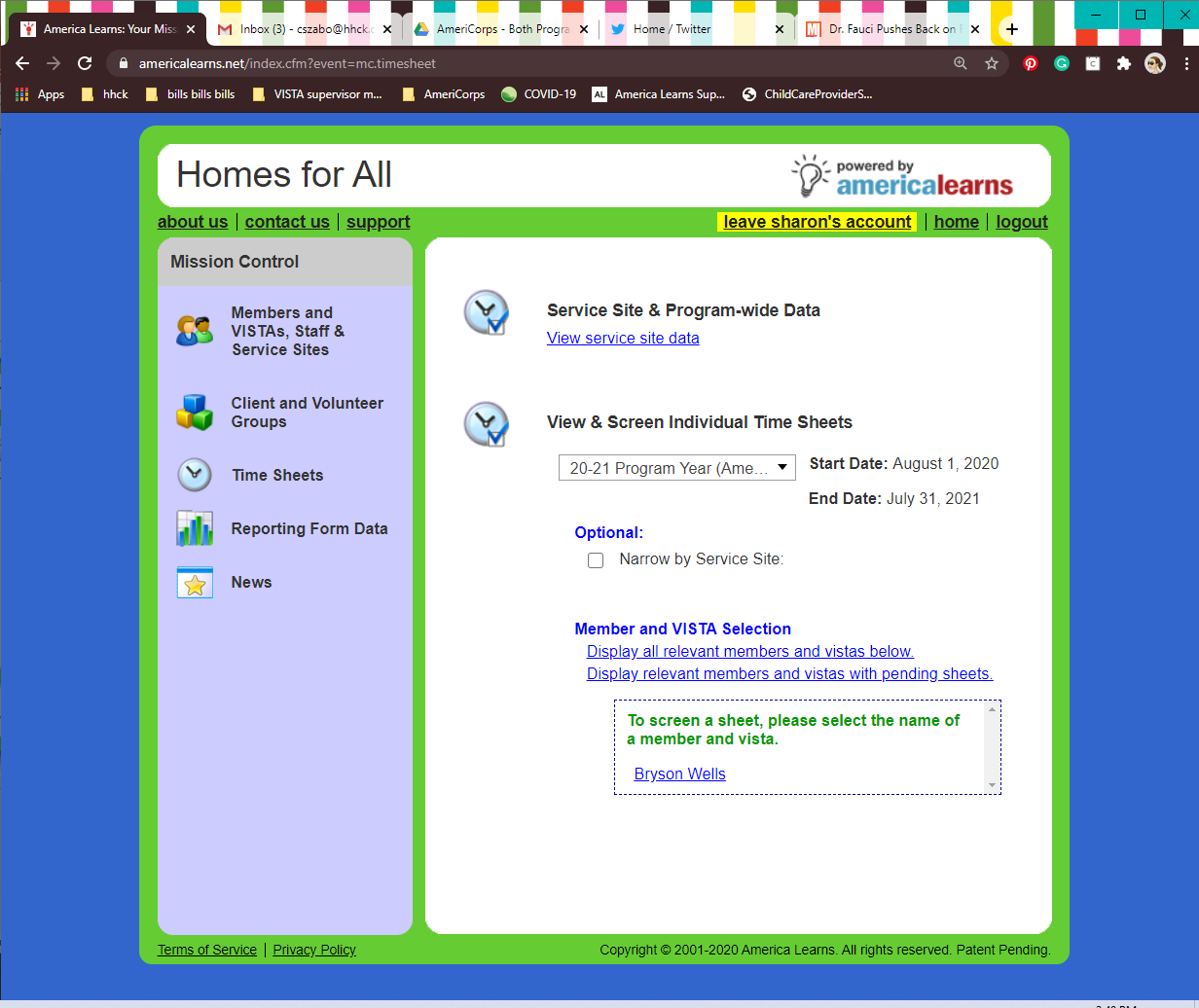 Click the Member’s name.
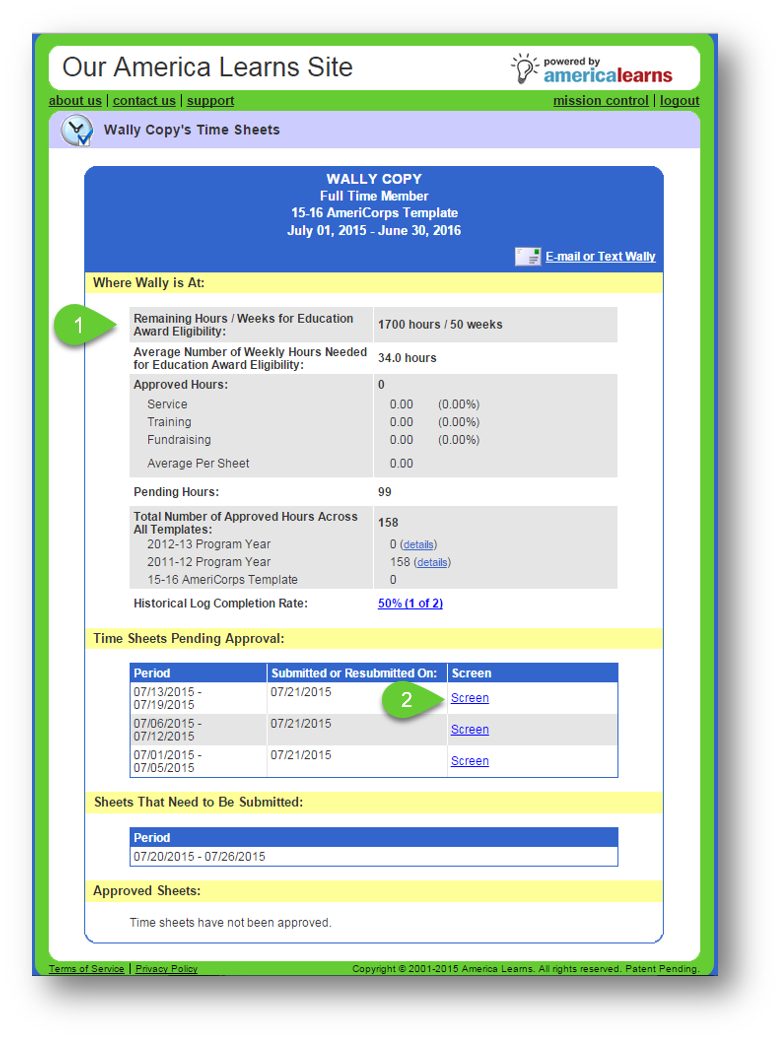 APPROVE/REJECT SHEETS
Member-by-Member
1) A summary of that Member’s time records thus far will be displayed.
2) In the “Pending Approval” category, click the Screen link.
APPROVE/REJECT SHEETS
Member-by-Member
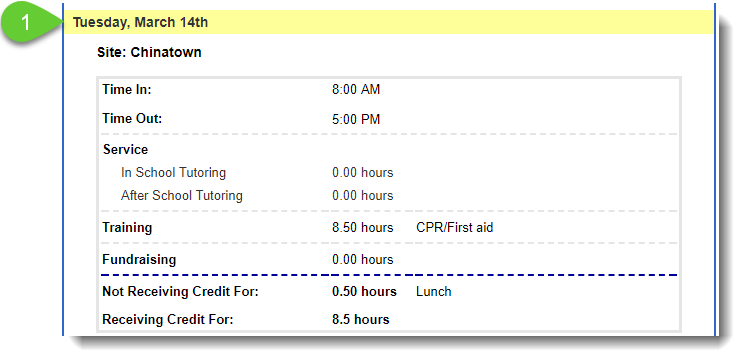 If you click the Period link to review or reject, you’ll see:

1) Day-by-day breakdown of that Member’s time

2) A summary of Totals for This Period

3) the Audit Trail
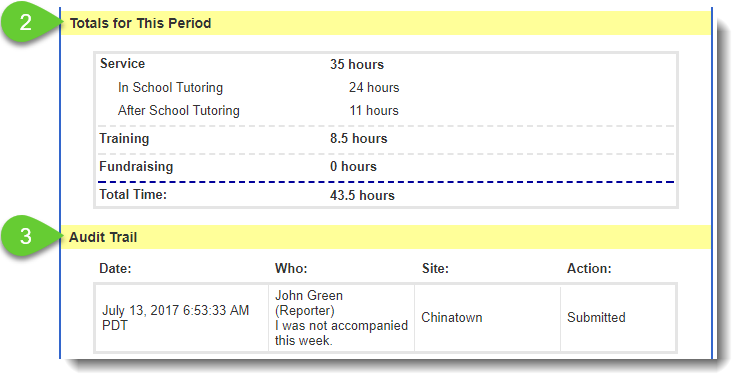 APPROVE/REJECT SHEETS
Member-by-Member
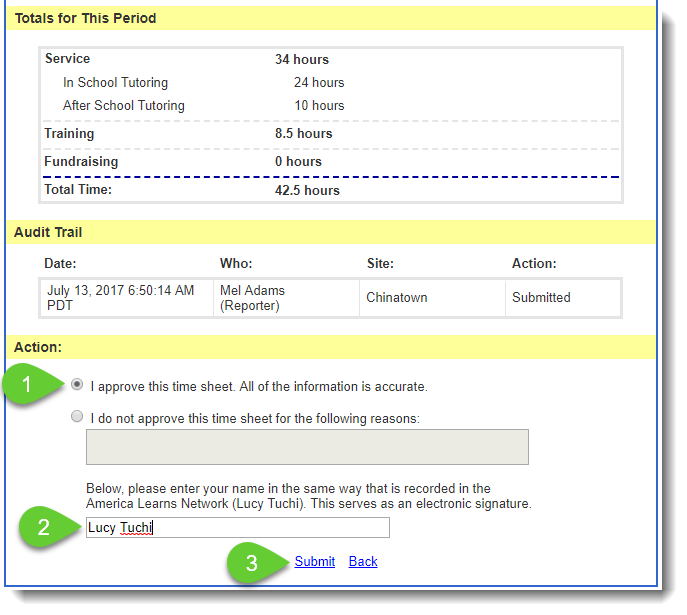 To Approve it:

1) Click the Approval button.

2) Sign the sheet.

3) Click Submit.
APPROVE/REJECT SHEETS
Member-by-Member
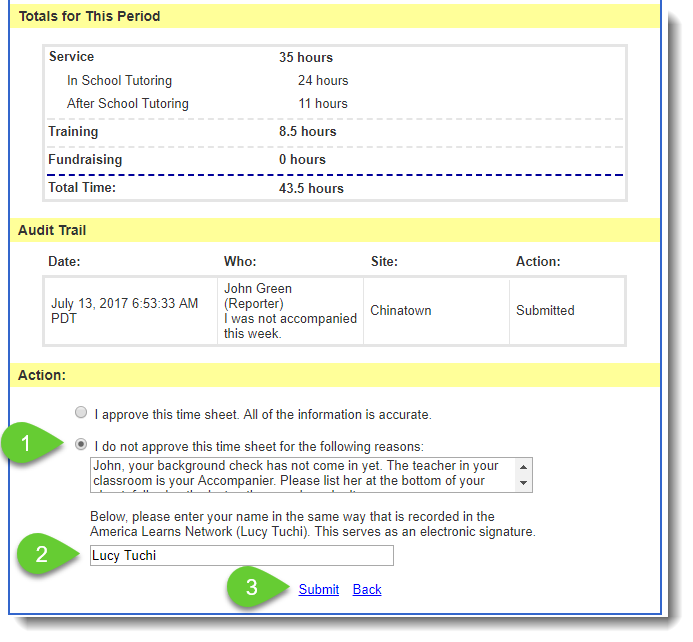 To Reject it:

1) Click the Do Not Approve button and enter a detailed reason, which the member will use to correct any mistakes.

2) Sign the sheet.

3) Click Submit.

4) An email will be sent to the Member notifying them that they need to correct their sheet.
useful reports
TRACK & REPORT
Finding Members Who Need to Submit Sheets
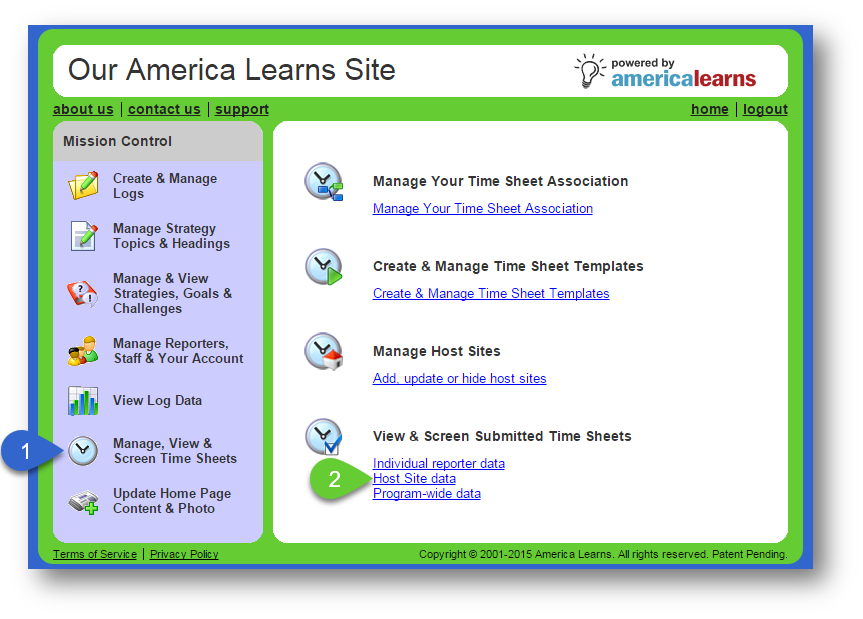 1) In your Mission Control, go to Manage, View & Screen Time Sheets.
2) Click Host Site data.
TRACK & REPORT
Finding Members Who Need to Submit Sheets
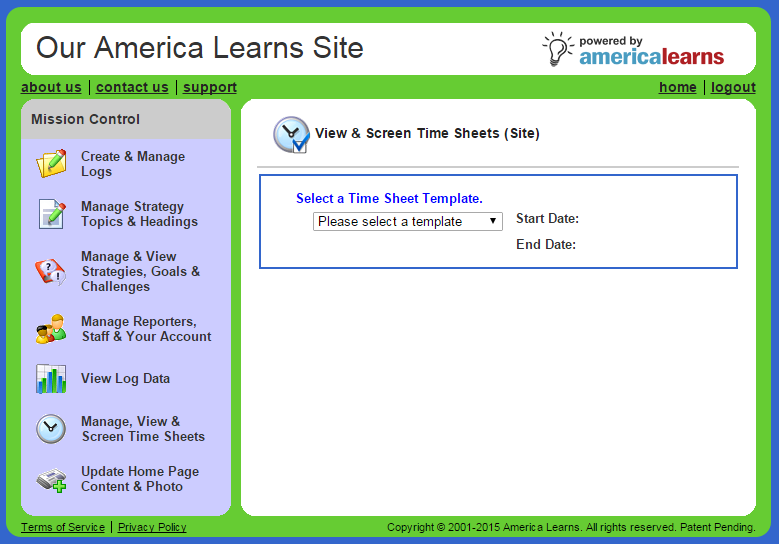 Choose your template from the drop-down menu.
TRACK & REPORT
Finding Members Who Need to Submit Sheets
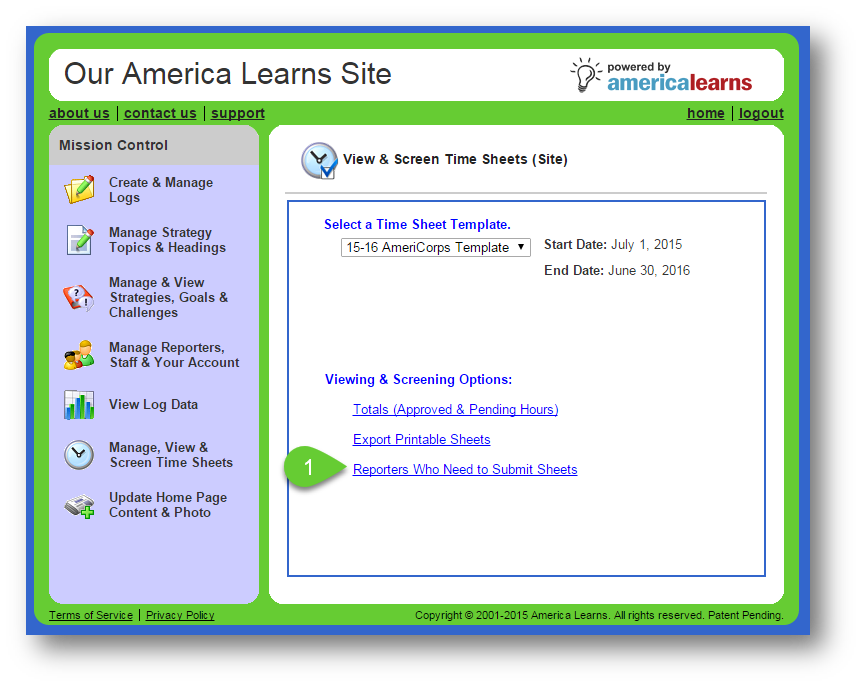 Click Members Who Need to Submit Sheets.
TRACK & REPORT
Finding Members Who Need to Submit Sheets
1) Choose how you would like to view the report and which Members you would like to include.
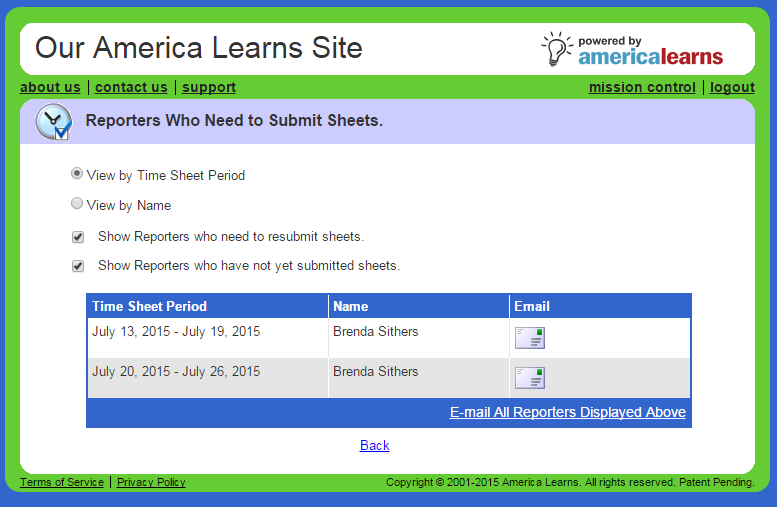 2) Use America Learns to email individuals by clicking the            icon or click Email All Members Displayed Above to communicate with a group.
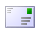 ALERTS AND REMINDERS
TIME SHEET AVAILABLE TO SCREEN
You’ll get an email from the system whenever your Member(s) submits a new time sheet for your review.
TIME SHEET IS RESUBMITTED
You’ll get an email from the system whenever your Member(s) resubmit a sheet you or another member of your team has rejected.
LATE TIME SHEETS
You’ll get an email/text when sheets are overdue for screening.
OTHER COMMUNICATIONS
Our team will use America Learns to blast out other important communications via email/text.
DESIGNED TO BE CONVENIENT
ANYWHERE THERE’S AN INTERNET CONNECTION
COMPUTERS
SMART PHONES
TABLETS
EASY TO USE ANYWHERE
getting support
WHERE TO TURN FOR HELP
WE ARE HERE FOR YOU
c
Need Help?
NAME: Caitlin Szabo | Holly Dennis
EMAIL: cszabo@hhck.org | hdennis@hhck.org 
PHONE: 502.223.1834 ext. 103